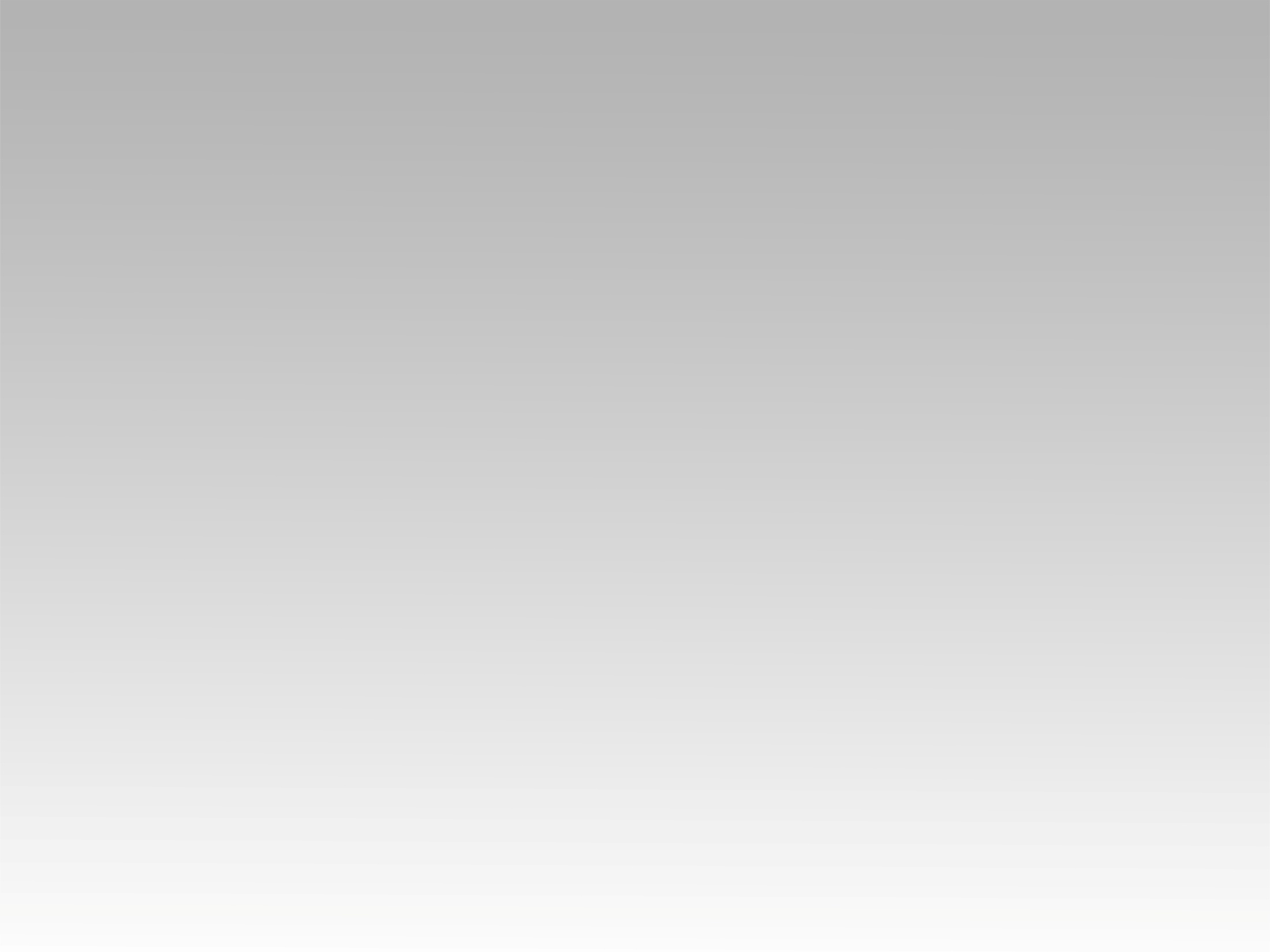 تـرنيــمة
مبارك شعبي مصر
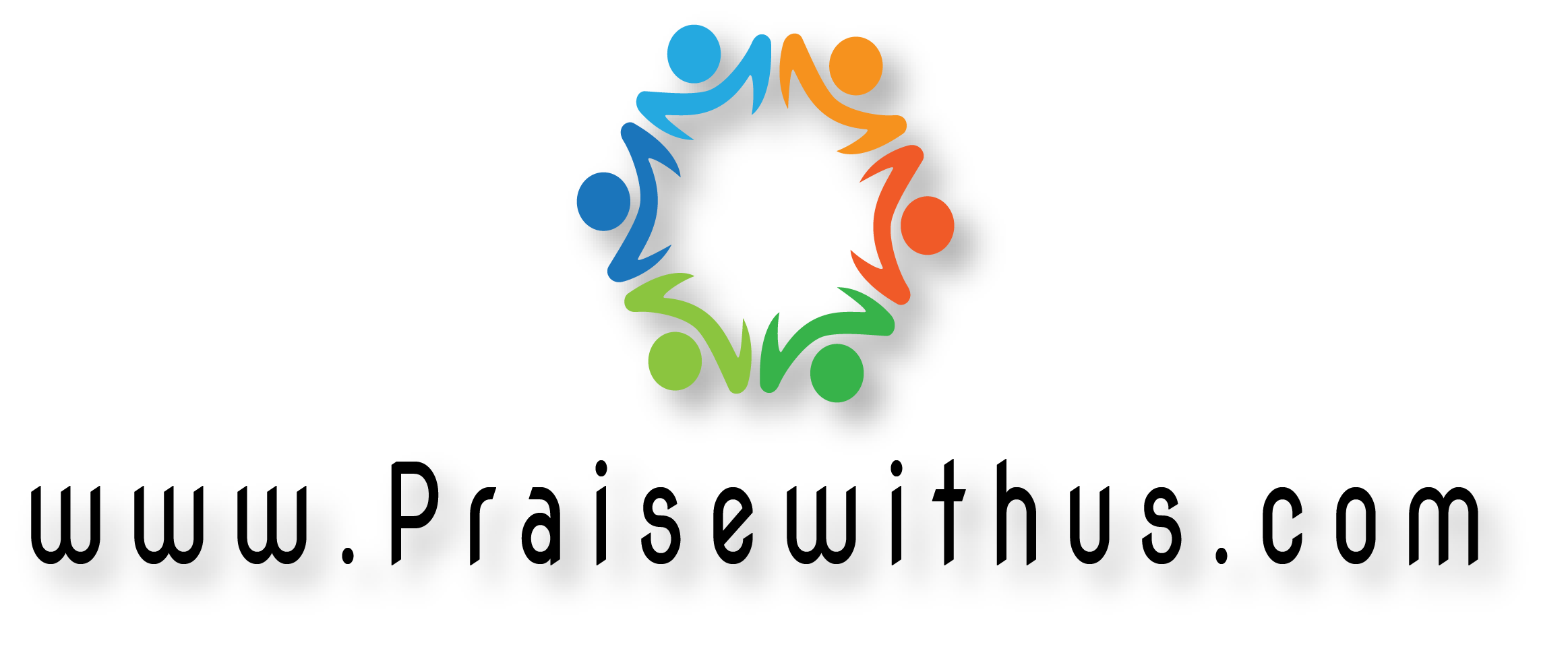 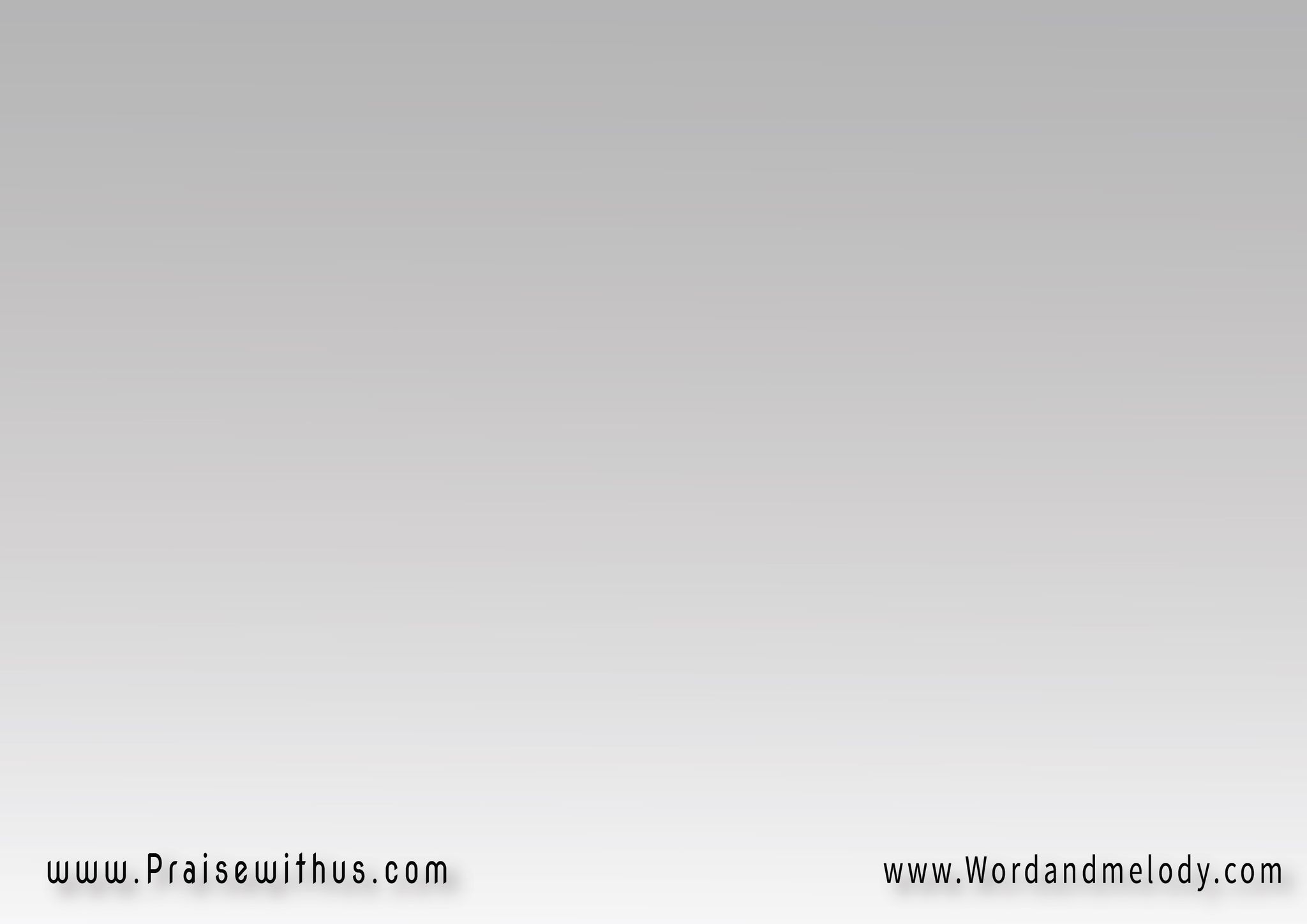 (مبارك شعبي مصر
ده وعدك من سنين
خيرك أكيد لأنك
إله صادق أمين) 2
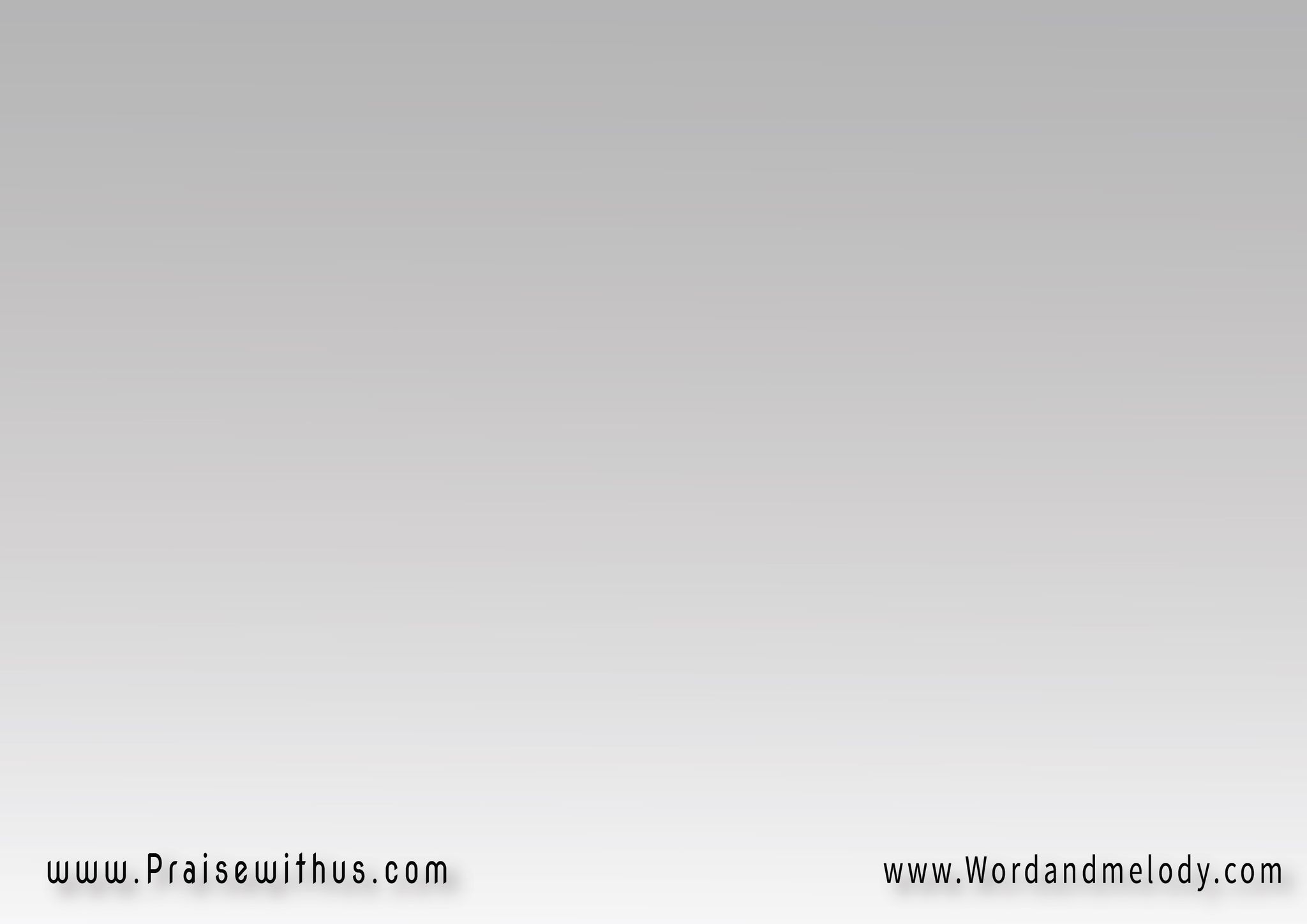 (تيجي بغناك وتملا
بيوت المحرومين
ويفيض النيل ويروي
جموع العطشانين) 2
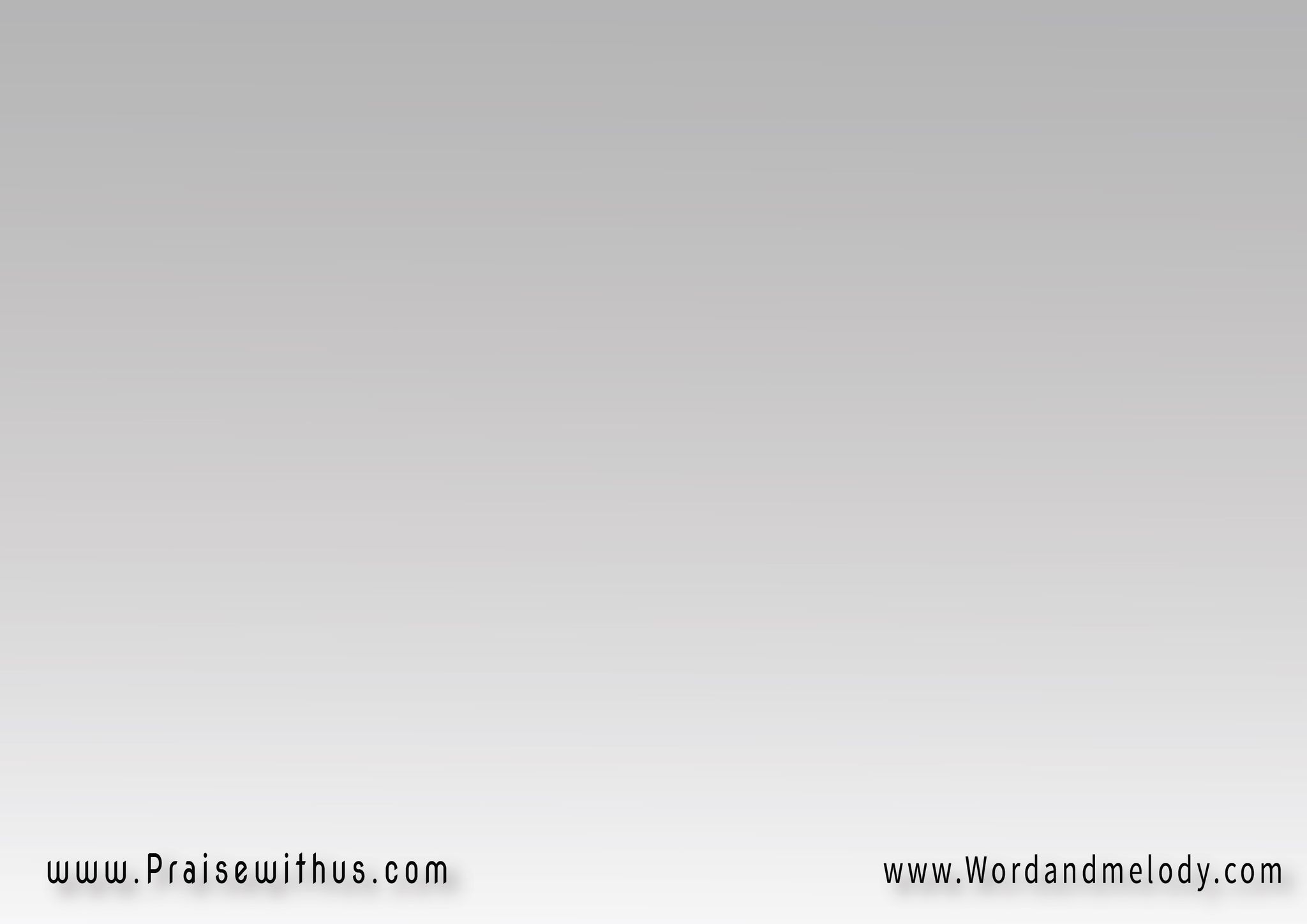 وصوت الحزن يسكت
نرنم فرحانيــــــــــن
(مبارك) 3 شعبـــــــــي
(مبارك) 3 شعبي مصر
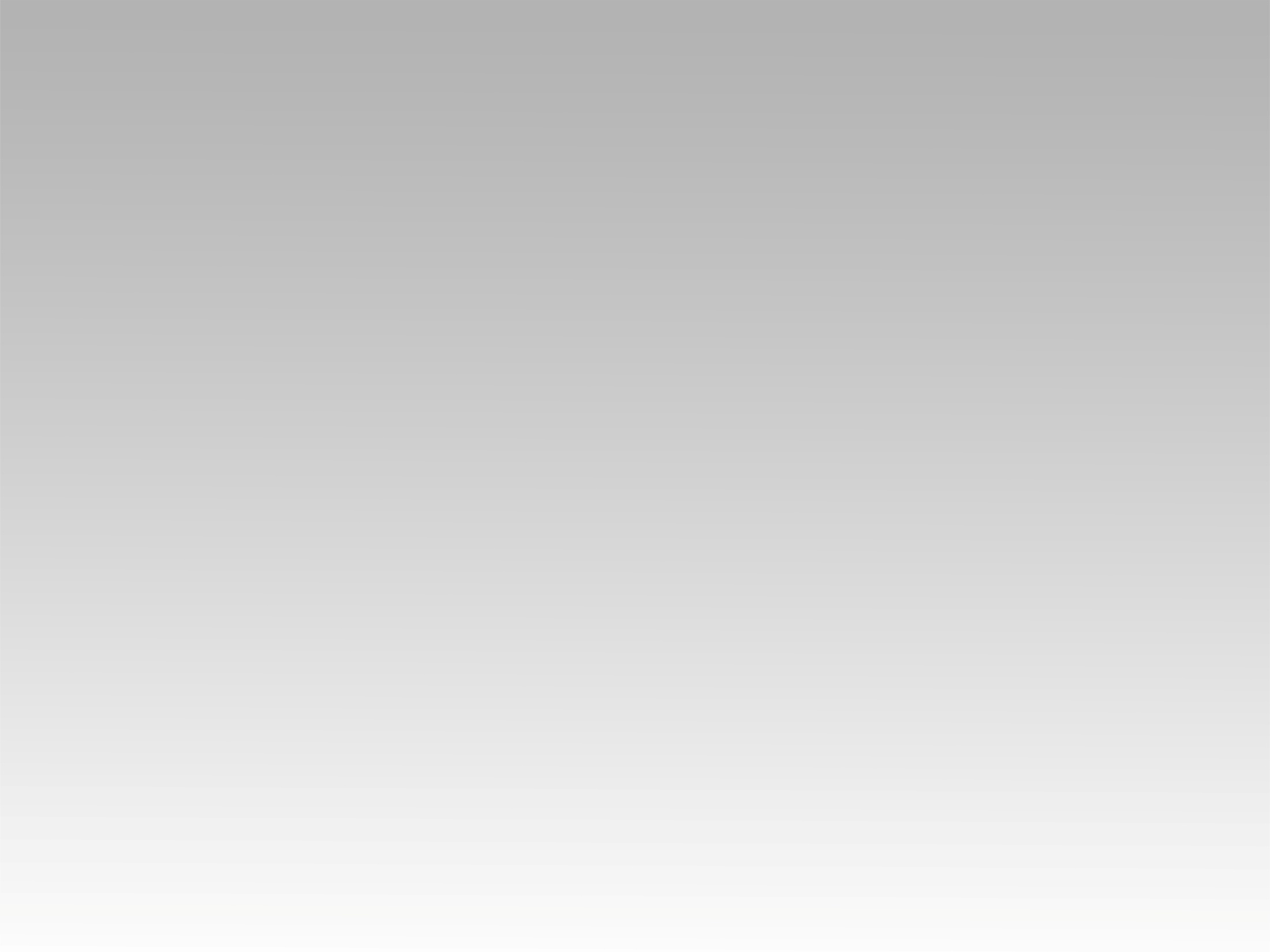 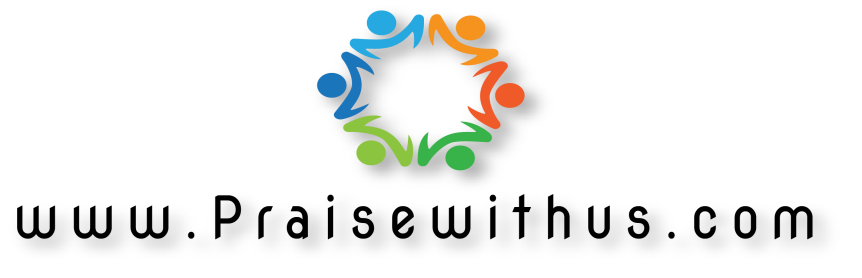